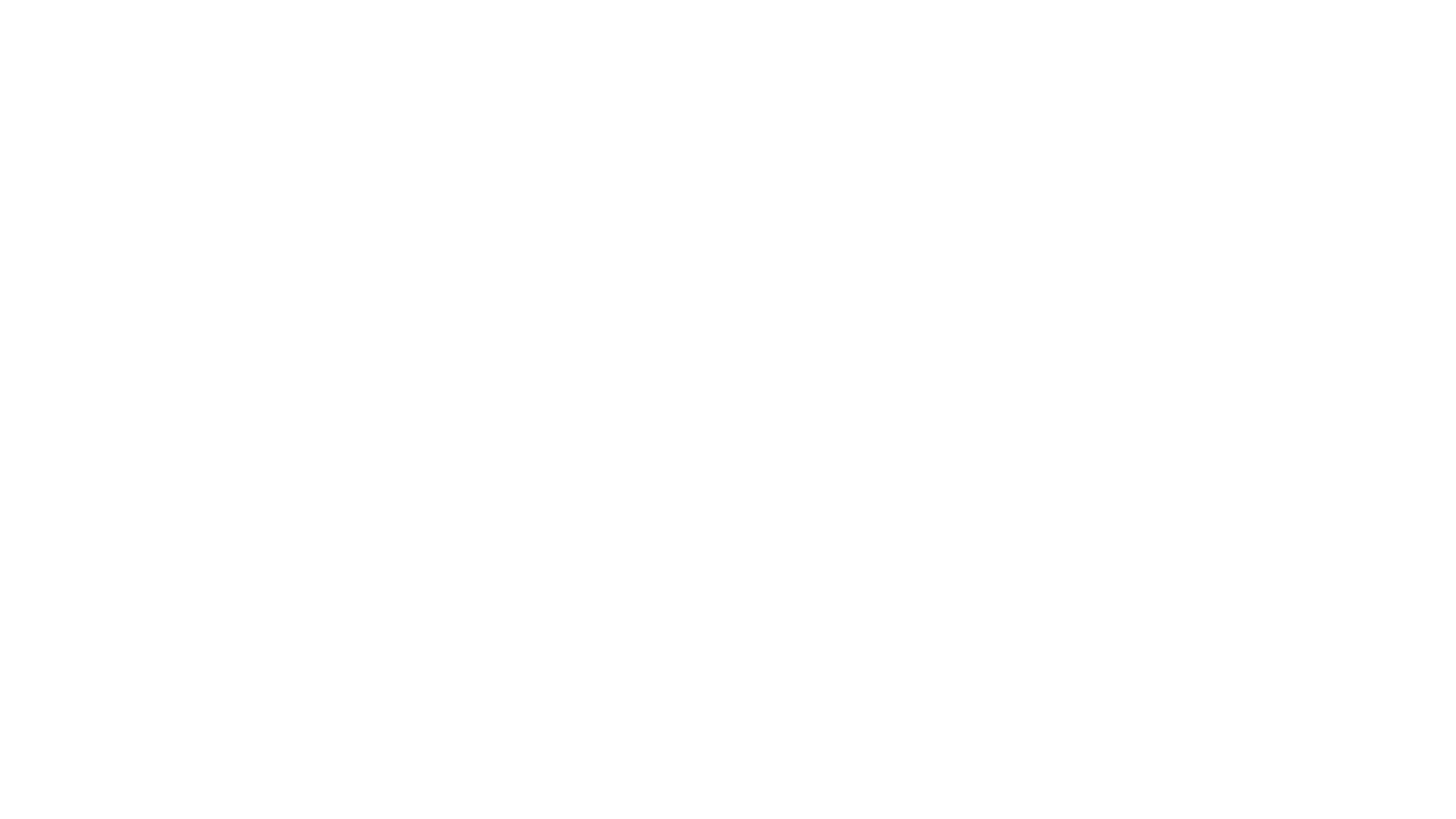 Our Town
Act III
Emily's Farewell
Re-read Emily's final reflections on her life: 
Begin at the bottom of p. 105 with "Softly, more in wonder than in grief." 
Stop at bottom of p. 108: "Do any human beings ever realize life while they live it? - every, every minute? (she sighs) I'm ready to go back. I should have listened to you. That's all human beings are! Just blind people.”
"Oh, earth, you're too wonderful for anybody to realize you. (she asks abruptly through her tears) Do any human beings ever realize life while they live it? - every, every minute?"
Identify Emily's tone and the words and phrases which contribute to the tone.
Identify at least two themes revealed through Emily's speech.
Explain how these themes are developed throughout the play.
Tone
What are some of the tones (think different, but complementary) that you identified in the passage?

What words or phrases contribute to the tone?
[Speaker Notes: Tone: regretful, bittersweet, almost as if she is pained by and also grateful for what she has witnessed (e.g., “I can’t. I can’t go on. It goes so fast.”). The repetition of good-by also contributes to the tone; it’s as if you can hear the overwhelming sadness in her voice.]
Theme
What are some of the themes of the play that are reflected in Emily's speech?

How does the tone relate to these themes?
[Speaker Notes: Emily says goodbye to her mother and father, and then she focuses on the simple things in life - things that she likely never paid attention to when she was alive (e.g., “Good-by to clocks ticking… and Mama’s sunflowers. And food and coffee. And new-ironed dresses and hot baths… and sleeping and waking up.”)
This reflects the theme that we should not take life for granted, and that we should strive to really focus on and pay attention to the people we love instead of getting caught up in the day-to-day happenings of life progressing.]
Our Town & "Bowling Alone"
Skim back through "Bowling Alone" and your Cornell Notes for "Bowling Alone."
What are some connections between the central ideas of Putnam's article and the themes of Our Town?
How are the tones of "Bowling Alone" and the conclusion of Our Town similar?
[Speaker Notes: Tone: Both texts convey a tone that warn or call people to action.
Content: Emily and Putnam both convey the idea that human beings can get so caught up in life that they fail to slow down and connect.
Connections between texts: Emily was struck by the fact that her mother did not even really “see” her as a 12-year-old when she watched the scene unfold. She says in the final speech, “We don’t have time to look at one another.” This connects to the ideas in Putnam’s research because he argues that individuals have become less engaged and less involved with their communities for a variety of reasons, one of which being the demands of work and daily life. Both the speech, and Putnam’s research suggest that humans are missing the point - by connecting and really enjoying one another, we can live more fulfilling lives.]
Preparing to Write
Tomorrow, you are going to write a timed essay in which you identify two or more themes of Our Town and explain how those themes are developed over the course of the play.
For an essay to be organized and unified, it must have a clear thesis statement (whether this idea is stated or implied).
A thesis statement...
tells the reader how you will interpret the significance of the subject matter under discussion
 is a road map for the paper; in other words, it tells the reader what to expect from the rest of the paper
directly answers the question asked of you. A thesis is an interpretation of a question or subject, not the subject itself. The subject, or topic, of an essay might be World War II or Moby Dick; a thesis must then offer a way to understand the war or the novel.
A thesis statement...
makes a claim that others might dispute
is usually a single sentence somewhere in your first paragraph that presents your argument to the reader. The rest of the paper, the body of the essay, gathers and organizes evidence that will persuade the reader of the logic of your interpretation
Formulating a thesis statement
A thesis is the result of a lengthy thinking process. Formulating a thesis is not the first thing you do after reading an essay assignment. Before you develop an argument on any topic, you must collect and organize evidence, look for possible relationships between known facts (such as surprising contrasts or similarities), and think about the significance of these relationships. Once you do this thinking, you will probably have a “working thesis,” a basic or main idea, an argument that you think you can support with evidence but that may need adjustment along the way.
A work in progress
Suppose you were assigned to write an analysis of some aspect of Mark Twain’s novel Huckleberry Finn. “This will be easy,” you think. “I loved Huckleberry Finn!” You grab a pad of paper and write: 
Mark Twain’s Huckleberry Finn is a great American novel.
Mark Twain’s Huckleberry Finn is a great American novel.
Why is this thesis weak?
 Such a thesis would probably result in a general, appreciative summary of Twain’s novel. However, the question did not ask you to summarize; it asked you to analyze.
Be precise
To refine a thesis, you can ask probing questions about the why and the how. Why is Huckleberry Finn a great novel?
What do Huck’s adventures tell us about life, about America, about coming of age, about race relations, etc.? 
How does Twain communicate his themes? What aspect of the novel are you analyzing?  For example, the role of storytelling, the contrasting scenes between the shore and the river, or the relationships between adults and children.
A Working Thesis
In Huckleberry Finn, Mark Twain develops a contrast between life on the river and life on the shore.

This thesis has potential; however, it is still unclear what your analysis will reveal. The question is "so what?" Twain does create a contrast, but why?
A Refined Thesis
Through its contrasting river and shore scenes, Twain’s Huckleberry Finn suggests that to find the true expression of American democratic ideals, individuals must leave “civilized” society and go back to nature.
[Speaker Notes: This final thesis statement presents an interpretation of a literary work based on an analysis of its content. Of course, for the essay itself to be successful, you must present evidence from the novel that will convince the reader of your interpretation.]
More sample thesis statements
Although Dee's desire for the quilts in Alice Walker's "Everyday Use" may seem materialistic and shallow, her character is more positive than an initial reading suggests.
More sample thesis statements
Although Hayden's "Those Winter Sundays" and Heaney's "Digging" differ in tone and in their depiction of families, the speaker of each poem is inspired by his father's example, emphasizing the love between fathers and their children.
Possible Templates for Thesis Statements
Title explores two themes, ____________ and ____________ , which are developed through ____________  and ____________.
The themes ____________  and ____________ are developed throughout Title by ____________ and ____________ .
Possible Templates for Thesis Statements
In the play The Crucible, Arthur Miller conveys the dangers of intolerance within a community and the need for individuals to speak truth during extreme adversity through his depiction of the Puritans and the glorification of personal sacrifice throughout the play.
Composing a Thesis Statement
Review your notes and compose a thesis statement for your essay on the prompt below. Consider Wilder’s choices for structure and characterization and how those choices impact the development of the themes.
Prompt: Determine two or more themes in Our Town and explain how they are developed over the course of the play.
The Intro: Upside-Down Triangle
In the play The Crucible, Arthur Miller conveys the dangers of intolerance within a community and the need for individuals to speak truth during extreme adversity through his depiction of the Puritans and the glorification of personal sacrifice throughout the play.
Need to speak truth
Dangers of intolerance – Puritans
Cause for intolerance - commitment to ideals; fear
The Intro: Upside-Down Triangle
Cause for intolerance - commitment to ideals; fear
Dangers of intolerance – Puritans
Need to speak truth
In the play The Crucible, Arthur Miller conveys the dangers of intolerance within a community and the need for individuals to speak truth during extreme adversity through his depiction of the Puritans and the glorification of personal sacrifice throughout the play.
The Intro: Upside-Down Triangle
Although a commitment to ideals can serve as a bonding force in a community, this same commitment can transform to intolerance when the community fears something threatens their ideals. In the 17th century, Puritans made the dangerous journey to the New World and worked tirelessly to establish a community where they could worship and live according to their ideals. To protect what they had established, they vigilantly monitored for any perceived threat to their way of life. This vigilance, in part, fueled the Salem Witch Trials, resulting in the deaths of 19 people, ending only when individuals were willing to speak out and take personal risks. Recognizing this same situation occurring in America in the mid-20th century, Arthur Miller wrote The Crucible to convey the dangers of intolerance within a community and the need for individuals to speak truth during extreme adversity through his depiction of the Puritans and the glorification of personal sacrifice throughout the play.